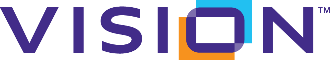 Competitor Battle Card – Civica-Granicus
Revised June 2016
At a Glance
Website -
http://www.granicus.com/solutions/website-management/website-overview/
 
Tagline – Streamline day-to-day business operations
Customers - 125 customers, 300 projects
Location - San Diego (Granicus is in Denver)
Parent - Granicus
CEO - Jason Fletcher, CEO at Granicus; Jason Reis is Director of Bus Dev and focuses on website market; Michael Ashford is VP of Marketing for Granicus
Date Started - 1997
# of Employees – 6 on LinkedIn, Granicus has 141 on LinkedIn
Active in Social - Civica is not active, Granicus is somewhat active, but mostly about agenda and other solutions
Glassdoor – 3.0 out of 5 (Granicus)
Weaknesses
Sales - Civica appears to have just 3 people in sales and most of their customers are in California so they cannot be in all deals and probably don’t have the bandwidth to build many relationships
Competitiveness has disappeared – it does not appear that they are making the short list on any 2016 deals
Granicus not focused on websites - While Granicus has more feet on the ground, their sales staff have other products to sell and will not be fully focused on websites or have experience selling in this market; they will lead with their bread-n-butter of agenda management where they have more depth
CMS Updates - Their CMS product only pushes new software updates every 9-12 months, so their customers do not get new features or functionality 
Hosting – their DR solution is weak and they don’t offer automatic Disaster Recovery for all customers
Strengths
Granicus connection - Already in many of our accounts with Granicus agenda and video, or other solutions
Secret - They claim that the secret to their award-winning websites is a collaborative, user-focused approach to website design and development – their newer sites demo well and look good
Interesting tidbits
Acquisition - Acquired by Granicus in October 2015
Civica Software old website link now redirects to Granicus main page (and not website management page)
Michael Ashford, Granicus VP of Marketing, was at CivicPlus from 2008-2013 so he knows the landscape

Software updates – they used to release every 9-12 months – don’t know what new release schedule is

From 2015 Proposals:
Disaster recovery – Civica can assist in setting up multi-datacenter failover on a one-off basis and for additional consulting charge; DR is not a standard feature

DDoS - Use Reo Rey RS-Series for DDoS Protection which is 16th ranked vendor vs. our solution of Level 3/Black Lotus which is a top 10 solution

Cannot locate any new Granicus/CivicaCMS proposals or confirmed sales from 2016
Key Customers – From Website and Recent Proposals
Only 9 references listed on their new Granicus website; old Civica customers were concentrated in California, and many of the old sites are very dated; estimate about 65 customers in US and Canada – all but 6 in California

United Fire Authority, UT www.unifiedfire.org
Cambridge Housing Authority, MA www.cambridge-housing.org
Santa Barbara Library www.santabarbaraca.gov/library
Fullerton, CA  www.cityoffullerton.com
Brentwood CA www.brentwoodca.gov
Carlsbad, CA www.carlsbadca.gov/ 
Mountain View, CA www.mountainview.gov
Santa Barbara, CA www.santabarbaraca.gov/
West Hartford, CT www.westhartfordct.gov

Bellflower, CA www.bellflower.org 
Pico Rivera, CA www.pico-rivera.org/ 

Lost 2016 deals when shortlisted – Torrance (not shortlisted, close 4th), Orange (incumbent, but no confidence in customer service), Clayton, MO

Currently shortlisted at Jefferson County, CO (Vision not on shortlist) and Westport, CT (vs. Vision)
How can we win?
Focus - Granicus is not as focused on the website market we are; website management is just 1 of 7 business lines from Granicus so their marketing efforts are spread out; we should be able to outmaneuver, out market and out sell; they are not being thought leaders and appear to have almost disappeared from website market
CMS Updates – Civica only pushes new software releases every 9-12 months, so their customers are not getting the benefit of continuous improvement that they get with Vision
Messaging – Granicus believes that the world revolves around meetings and that their top selling point is integration of search between the website and Granicus; they use info from a 2010 Pew report that says 48% of users have looked for information about a public policy or issue, we can push back and say how important it is to analyze your current customer base and determine their true needs and expectations
Design process – they do not appear to do any advanced analysis and they are not offering advanced or the cutting edge design patterns like anchor, parallax or video background
Hosting – point out the weaknesses in the Civica disaster recovery and DDoS solution
Pricing strategy
Only pricing info in last 6 months was from Torrance where they bid $86,000 upfront and $163,000 over 5 years (compared to Vision’s $37,000 upfront and $242,000 5 year cost)
They used to price lower than us, but appear to be just under us now
Could not locate any new proposals from 2016
What are they saying about us?
No information available